Thème 12 : Revue générale
Plan de la séance d’aujourd’hui
Évaluation du cours
Contrôle #2
Le contrôle est formatif, le résultat n’entre pas dans le calcul de la note
Correction du contrôle #2
Prise des présences : la participation au contrôle et à l’activité de correction donne un point pour les devoirs
Synthèse de la matière du cours et préparation à l’examen final
Évaluation du cours
https://moodle.polymtl.ca/course/view.php?id=601
Évaluation du cours
Évaluation des laboratoires
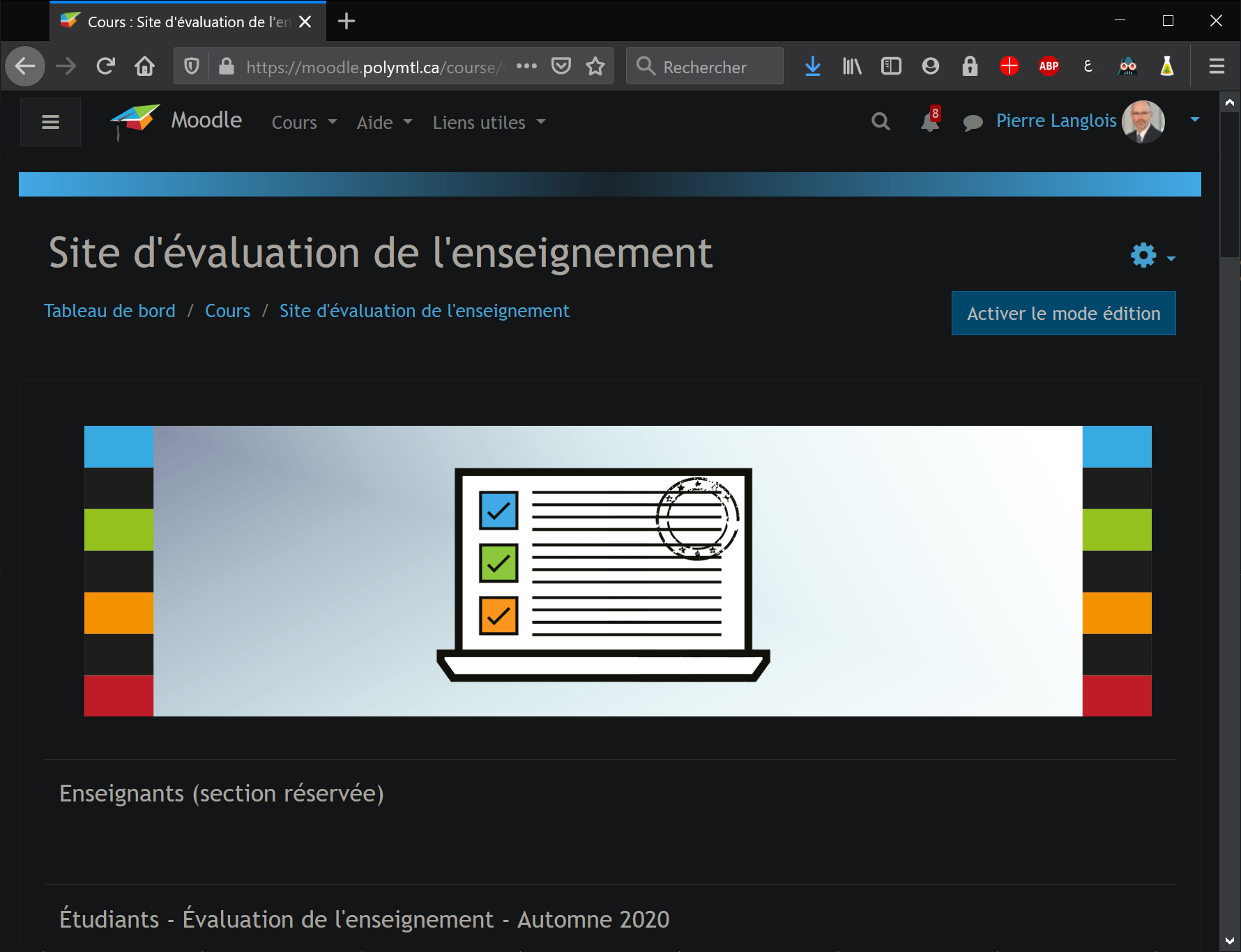 Contrôle #2
Durée 1.5 heure.
Activité de correction ensuite – Les présences seront prises.
Synthèse de la matière du cours et préparation à l’examen final